Torbay
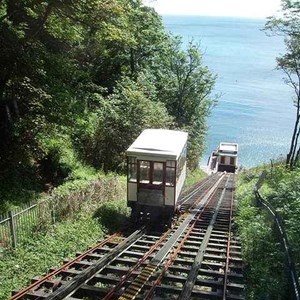 A UNESCO designated 
Global Geopark
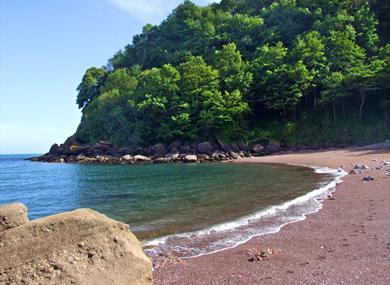 400,000,000 years in the making…
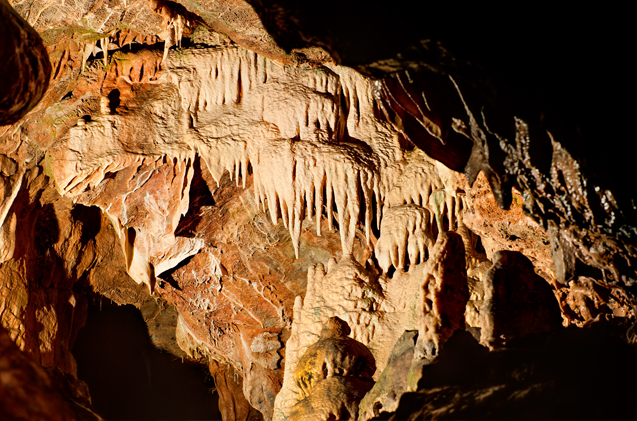 1 of only 7 in the UK
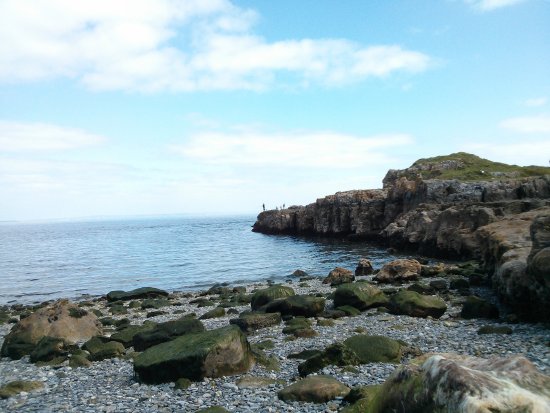 1 of only 147 in the world
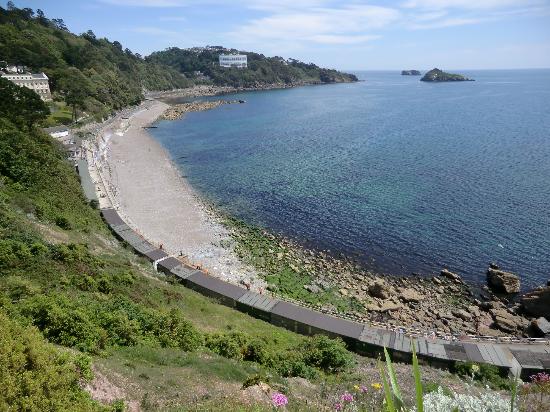 - geological interest and sustainability
UNESCO 
(United Nations Educational, Scientific and Cultural Organization)
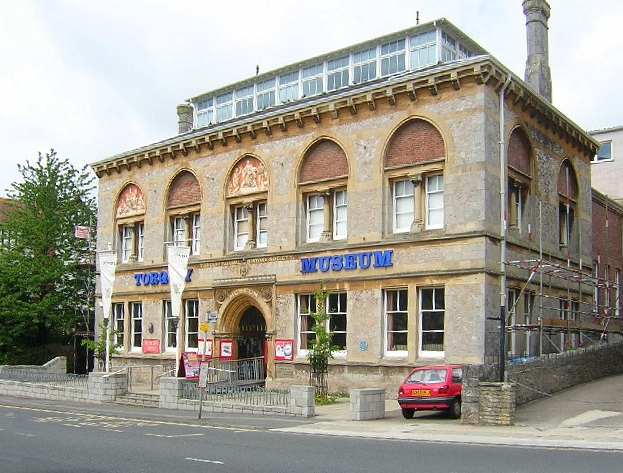 - seeking to build peace through international cooperation
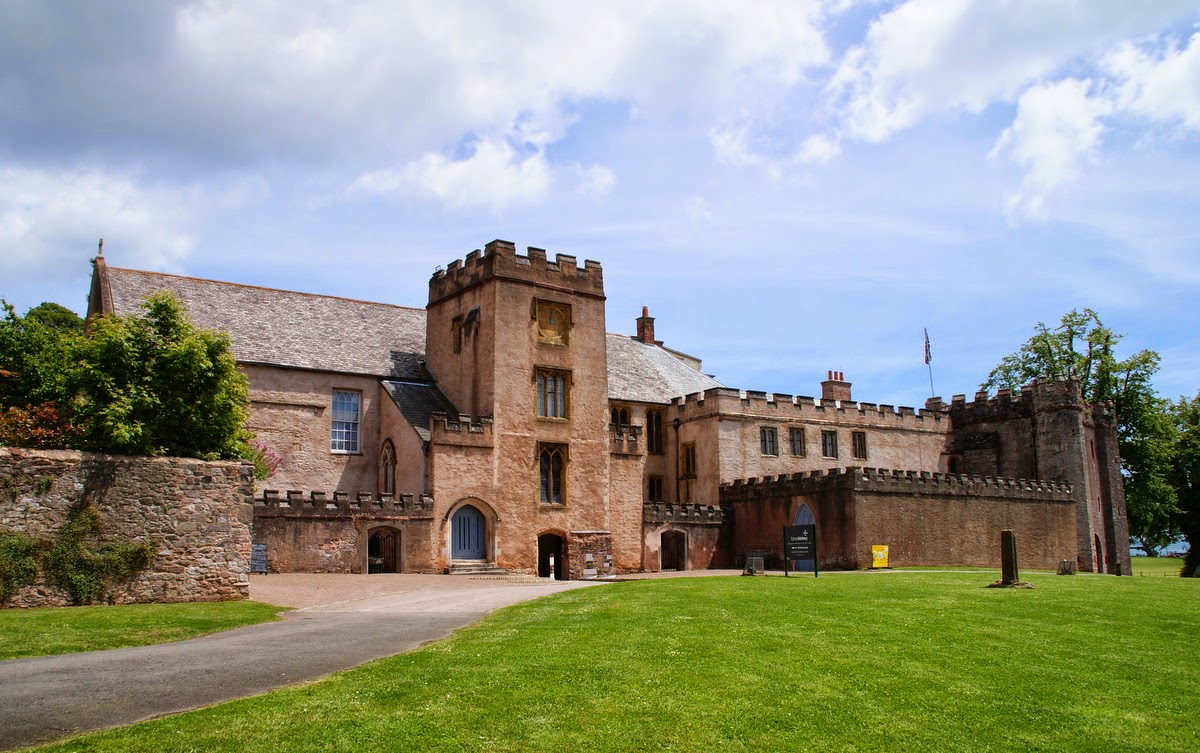 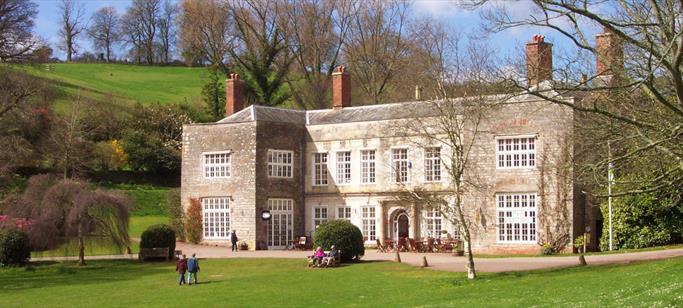 Over 1,000,000 children in the UK have never seen the 
   beach.
Be thankful.
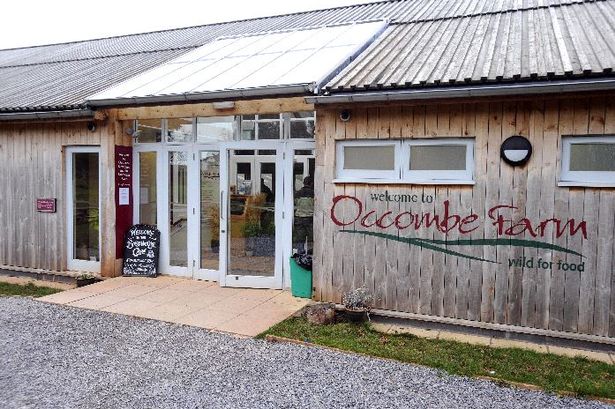 Enjoy each day.
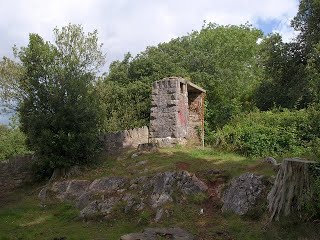 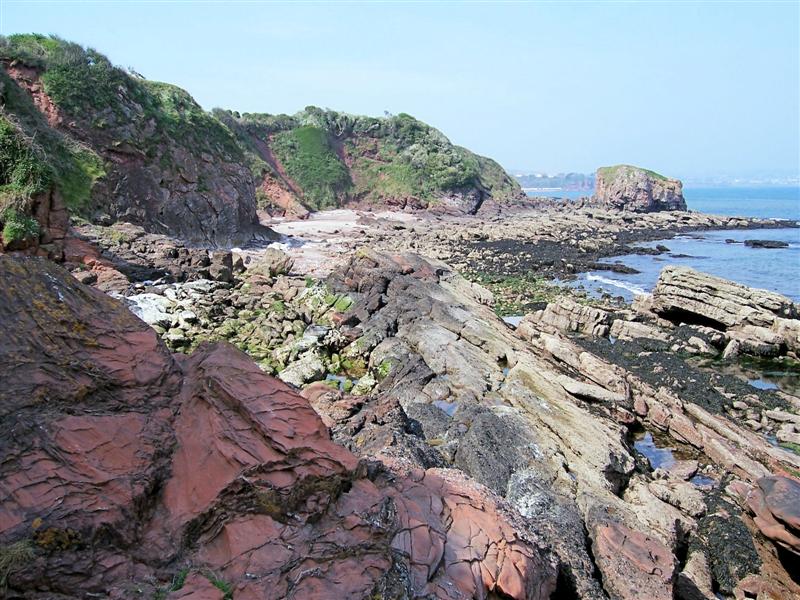 Enjoy each moment in the day.
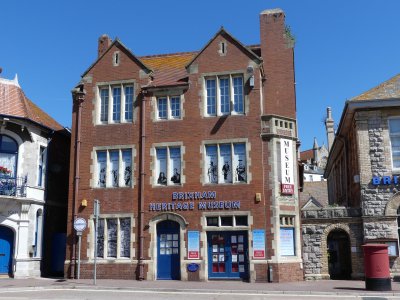 Smile.
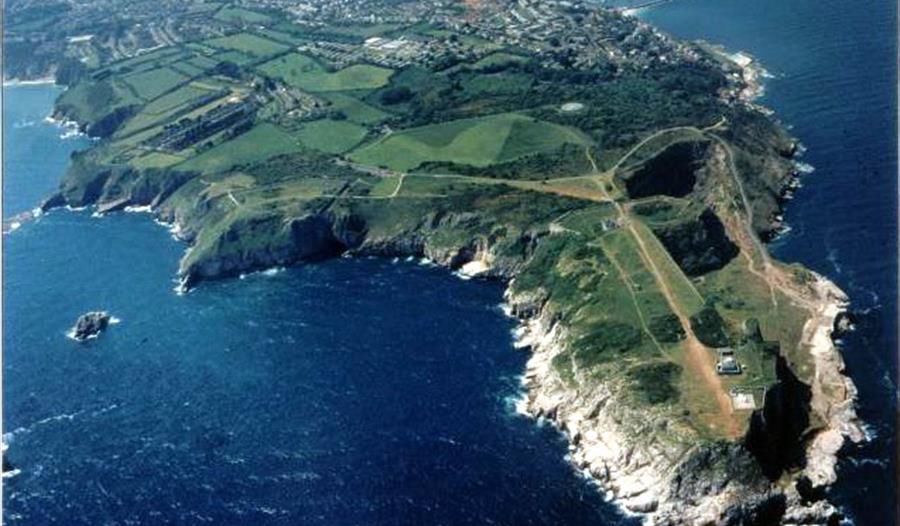 Slow down.
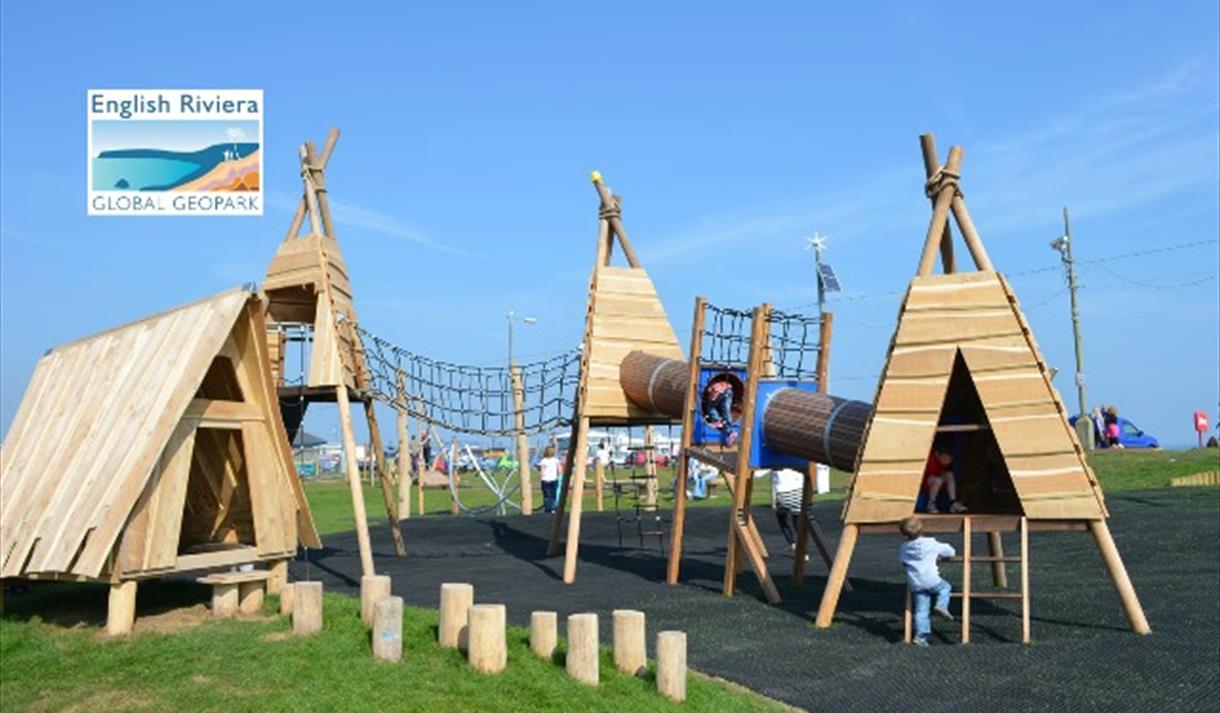 Play.